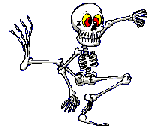 [Speaker Notes: الأفتتاحية: من شريحة رقم 1- 2]
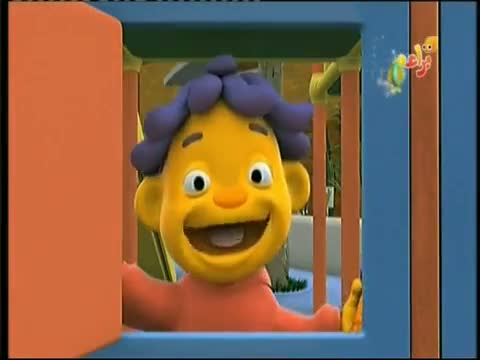 [Speaker Notes: إفتتاحية: http://www.youtube.com/watch?v=II9V54sP-vo]
[Speaker Notes: العرض+ التطبيق: شريحة رقم 3]
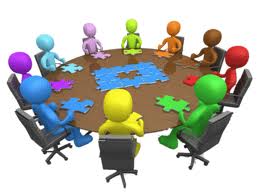 [Speaker Notes: الإجمال: من شريحة رقم 4- 7]
تقييم الوحدة عن طريق حوار
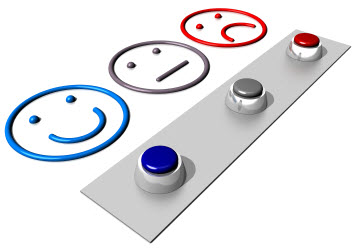 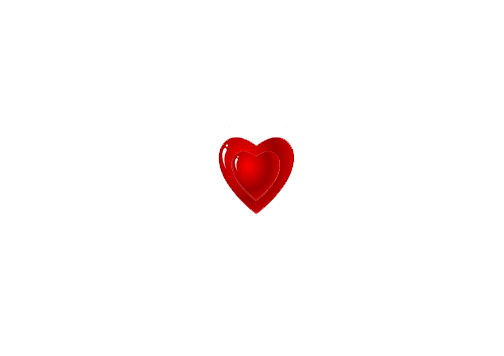 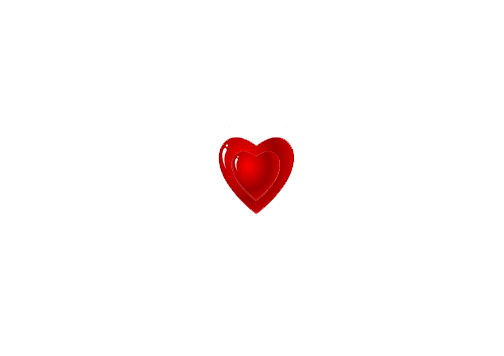 شكرًا لِحُسنِ إستِمَاعِكُم مُعَلِمَتَكُم ديانا أبو حبلة
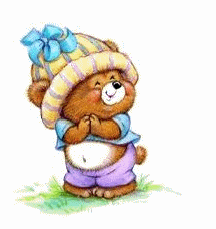